Medicare for All:Creating Healthcare Justice
Americans Worry about Healthcare More Than about Other Issues
Percentage personally “Worried a great deal”
Gallup, March 1-8, 2018
http://news.gallup.com/poll/231533/concerns-healthcare-high-energy-unemployment-low.aspx?utm_source=alert&utm_medium=email&utm_content=morelink&utm_campaign=syndication
Accessed March 31, 2018
40% of Americans Are Very Afraid of Paying for a Serious Illness
http://www.norc.org/PDFs/WHI%20Healthcare%20Costs%20Coverage%20and%20Policy/WHI%20Healthcare%20Costs%20Coverage%20and%20Policy%20Issue%20Brief.pdf
Accessed March 31, 2018
Growing Death Gap by IncomeDramatic gains for the wealthy; losses for lower income
Remaining life expectancy at age 50
Rich: Poor Death Gap
1980: 4 years
2010: 13 years
Growing Gap in Life Expectancy by Income
National Academy of Sciences, 2015
Women Still Pay More for Insurance
Remember – 
The ACA outlawed 
gender-based rates.
Industries with workforce 
>65% male 
Industries with workforce 
>65% female
$170 higher 
in female workforces
$296 higher 
in female workforces
29% less common
in female workforces
Male
$557
Female
$727
Male
$1,318
Female
$1,614
Male
27%
Female
19%
Deductible data for in-network care. Male industries typically manufacturing; female typically healthcare.
https://www.mercer.us/our-thinking/healthcare/behind-in-pay-behind-in-benefits.html
Accessed April 13, 2018
North Carolina’s failure to expand Medicaid isTaking a Toll on NC’s Health
https://www.healthaffairs.org/do/10.1377/hblog20140130.036694/full/
Blacks Die Younger Than Whites
Death gap is nearly six years.
How?
Treatable, if you have access to healthcare
Violence
0.6 ys
Stroke
0.5 ys
Heart Disease
1.7 years
Cancer
1.2 years
Other
1.9 years
Life expectancy gap between Black and White Americans, Years
http://www.cdc.gov/mmwr/preview/mmwrhtml/mm5036a2.htm accessed July 6 2014
More Than One Way to Treat Laryngeal Cancer
Odds of receiving radiation therapy as initial treatment among laryngeal cancer patients
Adjusted for age, year, gender, and tumor characteristics
Arch Otolaryng-Head and Neck Surg 2012;138:644
Racial Disparities Exist In Treatment for Many Diseases
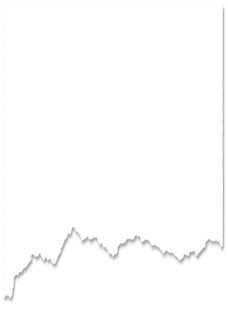 Rates of surgery for lung cancer1
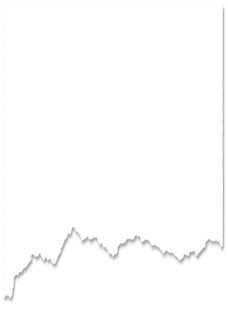 Rates of cardiac cath after heart attack2
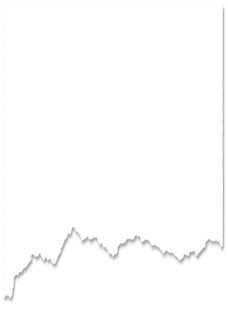 Rates of kidney transplantation3
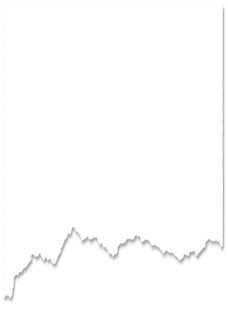 Rates of joint replacement4
1NEJM, 1999,341:1231-1233
2NEJM;2001,344,1443-1449
3NEJM, 2000;;343:1537-1544
4NEJM;2000, 342:1043
Excess Post-MI Deaths in African AmericansLargely Driven by Insurance Status
Relative Risk of Dying after Heart Attack
Ng K, Brotman D, Lau B, and Young J. JGIM 2012; 27:1368
Until age 65, Race Determines Your Type of Insurance
Different – and not equal
https://www.kff.org/report-section/key-facts-on-health-and-health-care-by-race-and-ethnicity-section-4-health-coverage/
2014 data. Accessed Oct. 4, 2017
Until age 65, Insurance Depends on Race and Geography
Uninsured, 2015
14%
12%
White
Black
10%
8%
https://www.kff.org/uninsured/state-indicator/rate-by-raceethnicity/?currentTimeframe=1&selectedDistributions=white--black&sortModel=%7B%22colId%22:%22Location%22,%22sort%22:%22asc%22%7D
Remove differences in insurance andRacial Differences Nearly Disappear
Eliminate racial differences in insurance;
Greatly reduce racial differences in survival.
Dialysis: https://www.ncbi.nlm.nih.gov/pmc/articles/PMC2601720/ Accessed Sept 30 2017
VA: http://www.latimes.com/science/sciencenow/la-sci-sn-health-racial-disparities-va-20150922-story.html
DOI: 10.1161/CIRCULATIONAHA.114.015124; Kovesdy, Norris, Boulware, et. al, Circulation, Sept 18, 2015 
Medicare:Thielke, Stephen, et al. J Pers Med 2015;5(4):440-451  doi:  10.3390/jpm5040440  Accessed Oct. 4, 2017
Physicians for National Health Program
Membership open to everybody – not only to physicians!
www.pnhp.org
Facebook: DoctorsForSinglePayer
Twitter: @pnhp